Путешествие в волшебный мир звуков
Презентация к логопедическому занятию 
с первоклассниками
Автор учитель-логопед ГБОУ ЦПМСС Горемыкина Ирина Николаевна
Цель: систематизация знаний и представлений о звуках.
Задачи:
Формировать представления о системе звуков русской речи;
Закреплять навык определения гласных и согласных  звуков;
Развивать умение распознавать звонкие и глухие, твердые и мягкие согласные;
Учить определять ударные гласные;
Формировать связную интонационно-окрашенную речь;
Педагогические технологии
Технология развивающего обучения;
Технология перспективно - опережающего обучения;
Игровые технологии;
Здоровье сберегающие технологии;
Звуки природы
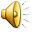 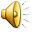 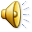 Звуки животного мира
Бе-е-е
И-го-го
Мяу-мяу
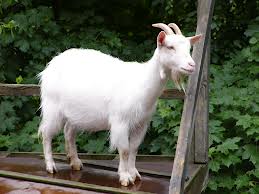 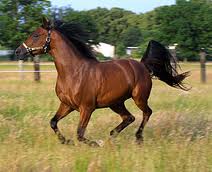 Гав-гав
Хрю-хрю
Кар-кар
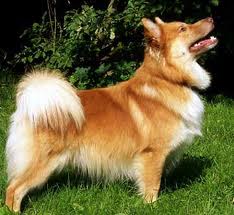 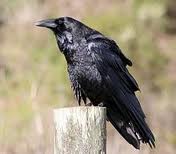 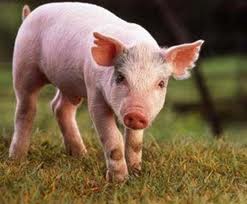 Россия
Кря-кря
Франция
Куэн-куэн
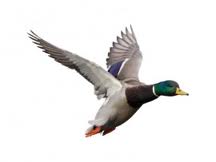 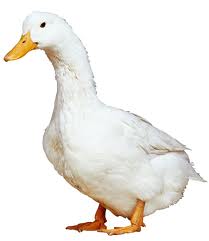 Румыния Мак-мак
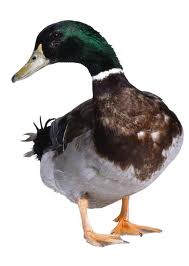 Дания
Раб-раб
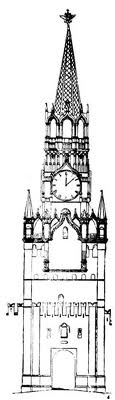 Ку-ка-ре-ку
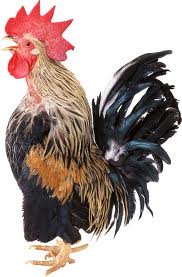 Кок-э-дуэль-ду
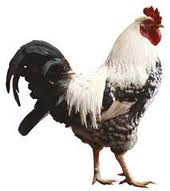 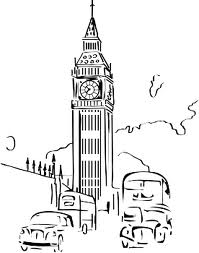 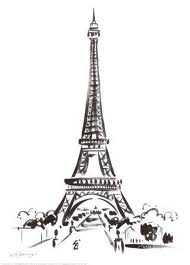 Ки-ри-ко-ко
Какие бывают звуки  речи?
Звуки речи
Согласные
Гласные
Твердые
Мягкие
Ударные
Сонорные
Безударные
Шумные
Звонкие
Глухие
Город  Фонембург
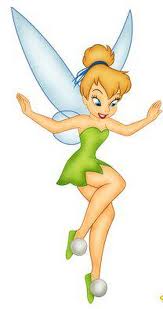 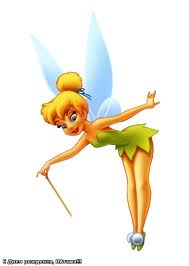 Дворец королевы Фонетики
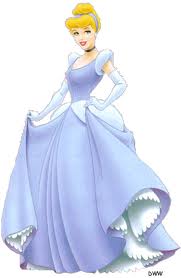 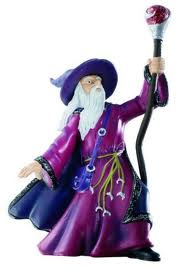 Королева Фонетика
Волшебник Ударение
Принцесса Интонация
Задания от Волшебника Ударения и Принцессы Интонации
/                               /        /                            /
КРУЖ-КИ – КРУЖ-КИ,  ПОЛ-КИ – ПОЛ-КИ,
      /                      /         /                          /
    И-РИС – И-РИС,  БЕЛ-КИ – БЕЛ-КИ;

Вася, ты купил в магазине хлеб?
      Какой сегодня хороший денёк!
      Марина любит играть с братиком. ?  !
Гласный район
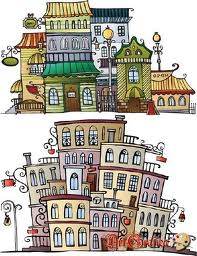 Гласные
Гласные тянутся в песенке звонкой.
    Могут заплакать и закричать,
    В темном лесу звать и аукать
    И в колыбельке Алёнку баюкать,
    Но не желают свистеть и ворчать.
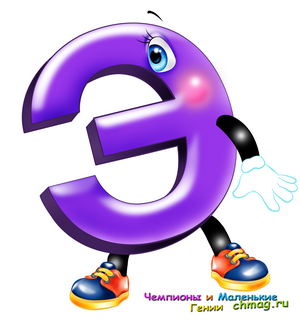 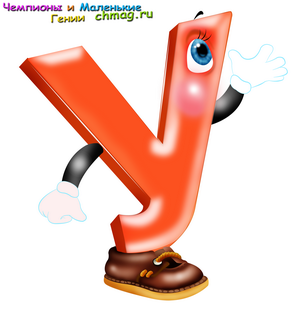 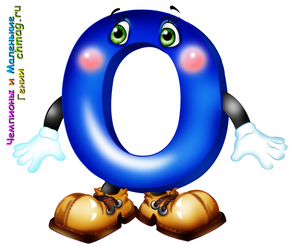 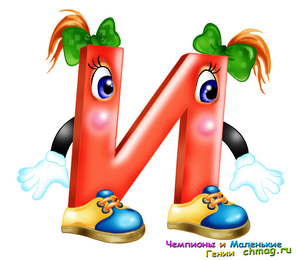 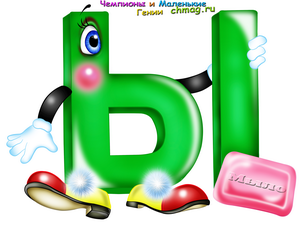 Согласный  район
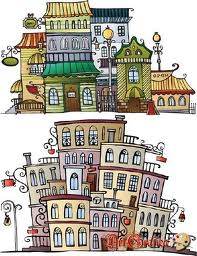 Согласные
А согласные согласны
       Шелестеть, шептать, скрипеть,
       Даже фыркать и шипеть,
       Но не хочется им петь.
       Ссс – змеиный слышен свист,
       Шшш – шуршит опавший лист,
       Ррр – моторы тарахтят,
       Жжж – шмели в саду жужжат.
                                                                 (Н.Френкель)
Сонорная набережная
Сонорные согласные
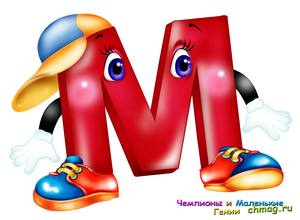 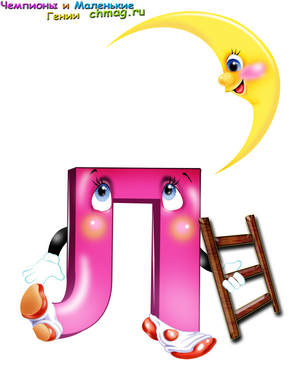 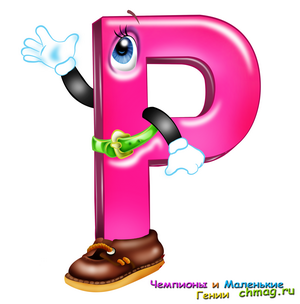 Звонкая улица
Звонкие согласные
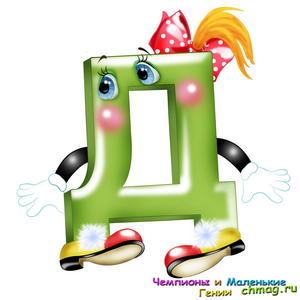 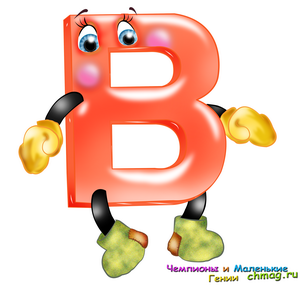 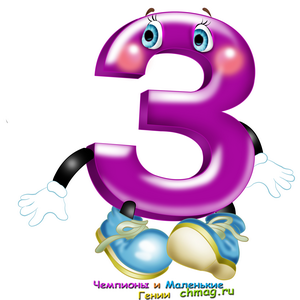 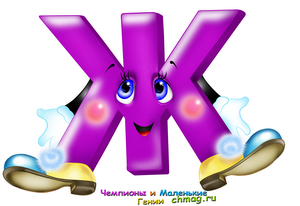 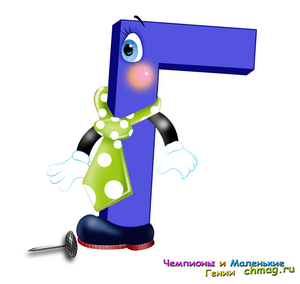 Глухой переулок
Глухие согласные
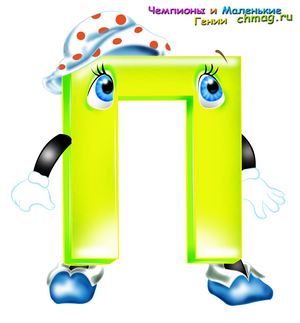 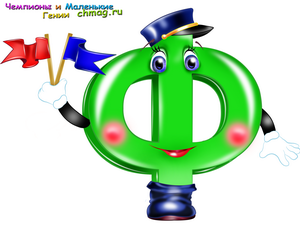 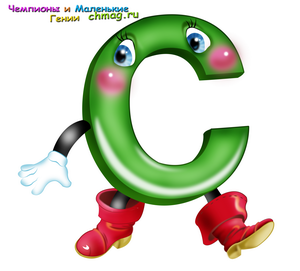 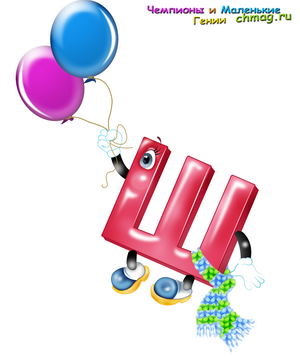 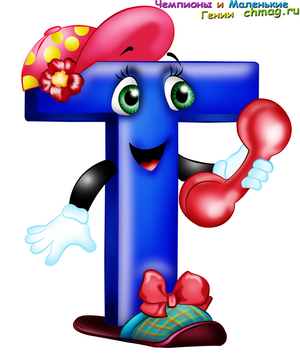 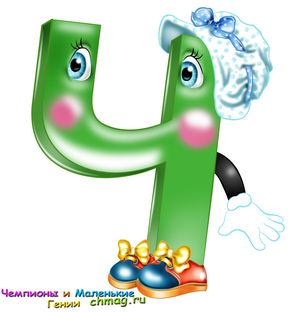 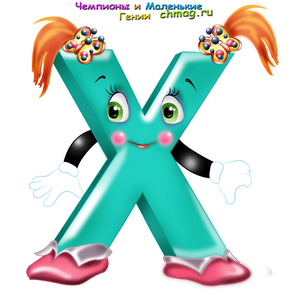 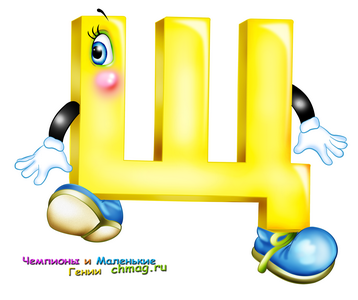 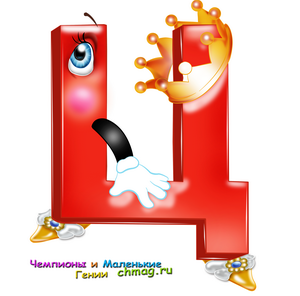 Помоги согласным найти себе пару
Б –
В – 
Г – 
Д – 
Ж – 
З –
П
Ф
К
Т
Ш
С
Твёрдый квартал
Всегда твёрдые
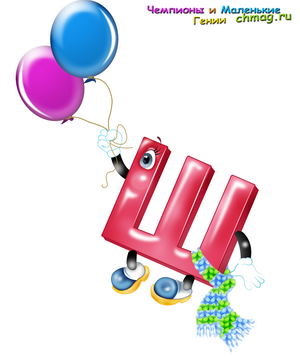 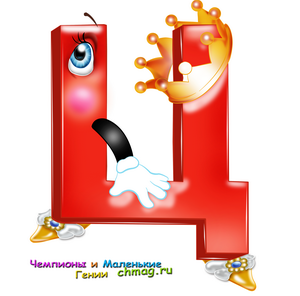 Мягкий квартал
Преврати твердый звук в мягкий
Ь    В КОНЦЕ СЛОВА: 
МЕЛ – МЕЛЬ,  КОН – КОНЬ, ЖАР – ЖАРЬ, 
БРАТ – БРАТЬ;

Ь    В СЕРЕДИНЕ СЛОВА:
БАНКА – БАНЬКА; ГАЛКА – ГАЛЬКА;

ГЛАСНЫЕ ВТОРОГО РЯДА:
РАД – РЯД,  ЛУК – ЛЮК, ПЫЛ – ПИЛ,  ЛОГ – ЛЁГ;
Всегда мягкие
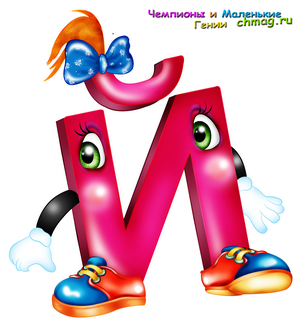 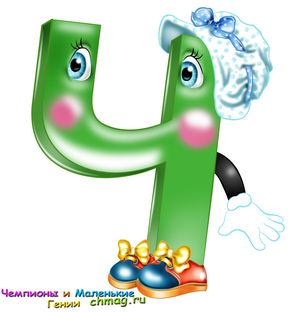 Фонембург
Фонембург
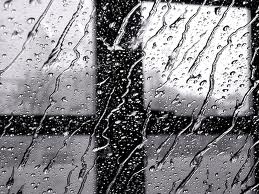 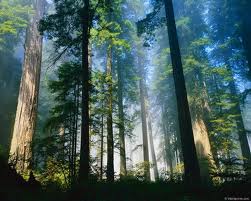 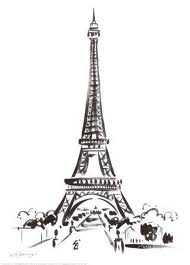 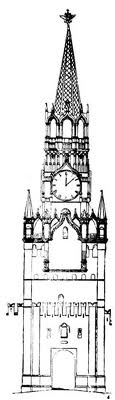 Б –П
  В – Ф
 Г – К
Ц – Щ
  Д – Т
Ж –Ш
  З – С
    Х - Ч
Россия

Дания

Румыния

Франция
Ь  
Я Ё Ю И Е
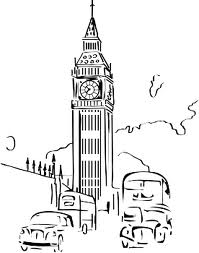 МЫ!
МОЛОДЦЫ!